DE-PBS Cadre Meeting
Tuesday, April 12, 2016
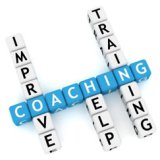 District Planning & Coaching
District Planning
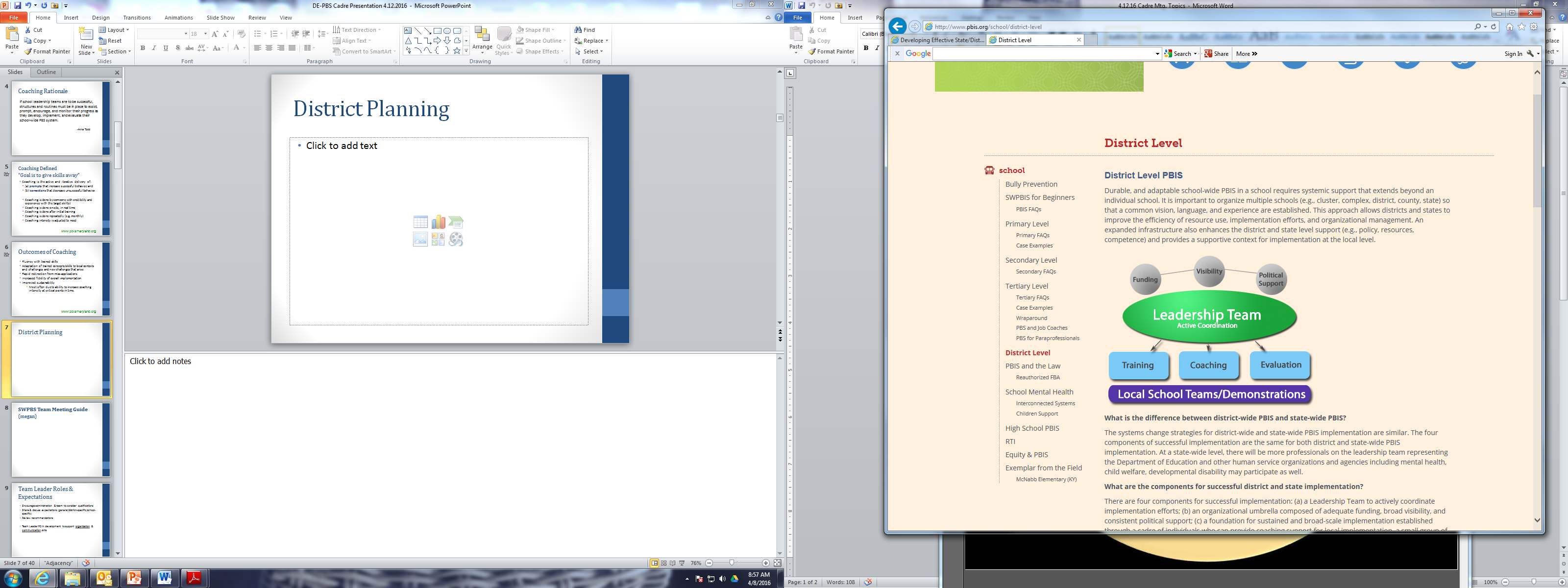 www.pbis.org
Components for Successful District Implementation
Leadership Team to actively coordinate implementation efforts
An organizational umbrella composed of adequate funding, broad visibility, and consistent political support
A foundation for sustained and broad-scale implementation established through a cadre of individuals who can provide coaching support for local implementation, a small group of individuals who can train teams on the practices and processes of school-wide PBIS, and a system for on-going evaluation
A small group of demonstration schools that documents the viability of the approach within the local fiscal, political and social climate of the state/district
http://www.pbis.org/school/district-level
Who might serve on a district team?
Members should include individuals whose roles, responsibilities, and activities are associated with the 
(a) prevention of the development and occurrence of problem behavior, 
(b) development and maintenance of behavior, and 
(c) management and evaluation of resources related to the provision of behavioral supports. 

Examples of district-wide team members include:
District & School administration
Instruction & Curriculum
Character Education
School-wide Discipline 
Special Education
Dropout Prevention
http://www.pbis.org/school/district-level
What does the leadership team do?
Complete a self-assessment
Create a 3-5 year action plan
Establish regularly scheduled meetings
Identify a coordinator to manage and facilitate
Secure stable funding for efforts
Develop a dissemination strategy to establish visibility (website, newsletter, conferences, TV)
Ensure student social behavior is the top priority of the district
Establish trainers to build and sustain school-wide PBS practices.
Develop a coaching network (each school identifies a team leader to facilitate)
Evaluate school-wide PBS efforts
http://www.pbis.org/school/district-level
Coaching Rationale
If school leadership teams are to be successful, structures and routines must be in place to assist, prompt, encourage, and monitor their progress as they develop, implement, and evaluate their school-wide PBS system.

						-Anne Todd
Coaching Defined“Goal is to give skills away”
Coaching is the active and iterative delivery of: 
(a) prompts that increase successful behavior, and 
(b) corrections that decrease unsuccessful behavior.

Coaching is done by someone with credibility and experience with the target skill(s)
Coaching is done on-site, in real time 
Coaching is done after initial training
Coaching is done repeatedly (e.g. monthly)
Coaching intensity is adjusted to need
www.pbismaryland.org
Outcomes of Coaching
Fluency with trained skills
Adaptation of trained concepts/skills to local contexts and challenges and new challenges that arise
Rapid redirection from miss-applications
Increased fidelity of overall implementation
Improved sustainability
Most often due to ability to increase coaching intensity at critical points in time.
www.pbismaryland.org
Team Leader Roles & Expectations
Encourage administration & team to consider qualifications
Share & discuss expectations (general/district-specific/school-specific) 
Review recommendations

Team Leader PD in development to support organization & communication skills
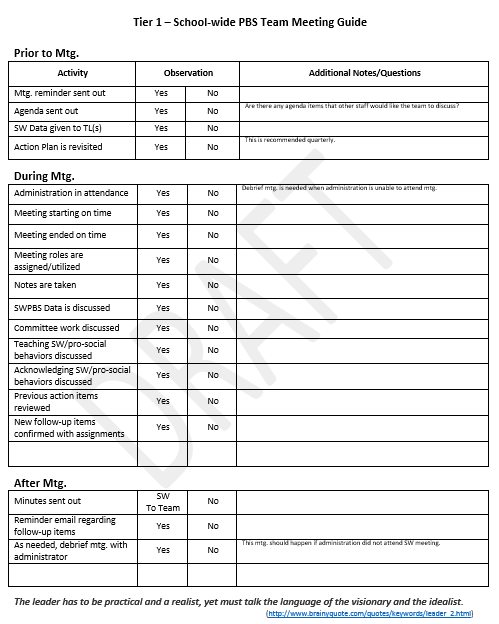 Team Meetings Review Guide
Looks at recommended team meeting protocols/activities
Prior to Meeting
During Meeting
After Meeting

Easy-to-use checkboxes with space for additional activities & notes
Also includes:
Open notes section
Coaching follow-up table
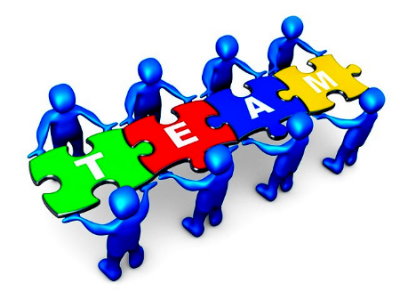 Professional Development
Substitute Reimbursement Reminders
The Department of Education will provide substitute reimbursement for registered participants.  
PFA or IV needs to be completed within 30 days after the training.   ASAP for May events!
Please send to Beth Draper (beth.draper@doe.k12.de.us).
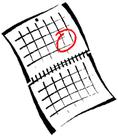 Since we last met . . .
1 Day School-wide PBS Workshop
Secondary Forum
Inclusion conference
PTR – Day 2 session
Ongoing IEP workshops
SPDG IEP Development PD
Vision
Students with special education services will have IEPs that are data-driven and standards-based, enabling them to access the same educational content as, and alongside, their peers without disabilities. 
IEP goals written for behavioral concerns and social skills will be data-driven with a focus on replacement skills each individual needs to learn to access the general education setting
Goal
After 2 years of implementation, 80% of participating schools will achieve fidelity of intervention of implementing behavior anad standards based IEPs. 

-U.S. Department of Education Grant Performance Report (ED 524B)
Standards-Based IEPsDistrict Training
The Standards-based IEP
“A standards-based IEP includes goals that promote learning of the state standards.”
“It does not try to include a goal for every state standard in every content area. This would result in a very long document!”
“Instead, it provides goals for the strategies students need to develop to learn the general curriculum content.”
“Sometimes the goals help focus priorities within the general curriculum content for students who take the alternate assessment.”
				(Courtade & Browder, 2011)
The Rubric
Based on IEP+ Format
Created in conjunction with DDOE.
Scores IEP components (0-3) based on content.
“3” is reflective of what is considered best practice in the field by researchers and experts.
Rubrics will be shared with School and District teams in order to create inter-rater reliability.
The IEP
Goal Types
Access vs. Grade-level Skills
Access Skills
Grade-level Skills
Aligned with Instructional Level
Addresses foundational skills.
Aligned with Grade-level expectations
Can address learning how to use a support in order to complete grade-level content.
Balancing Exposure with Instruction
Addressing Behavior Concerns of the IEP District Training
Goals with SMART(S)
S. Specific- Are specific skills addressed that could be identified and duplicated by someone else?
M. Measurable- Can it be measured with quantifiable numbers? (Completion %, Opportunities, Frequency, etc.)
A. Achievable- Given a year’s worth of instruction, is it feasible for the student to be able to achieve them within a year?
R. Results-Focused- Do the goals focus on an end product or ability to be demonstrated? Does it relate to overall student improvement?
T. Time-Bound- Are there time limits set forth for the goal to be completed? (benchmarks, timed-assignment criteria, frequency duration)
S. Standards-based- Does the goal seek to teach the skills needed in order to access and achieve the Common Core State Standards for the student’s grade level?
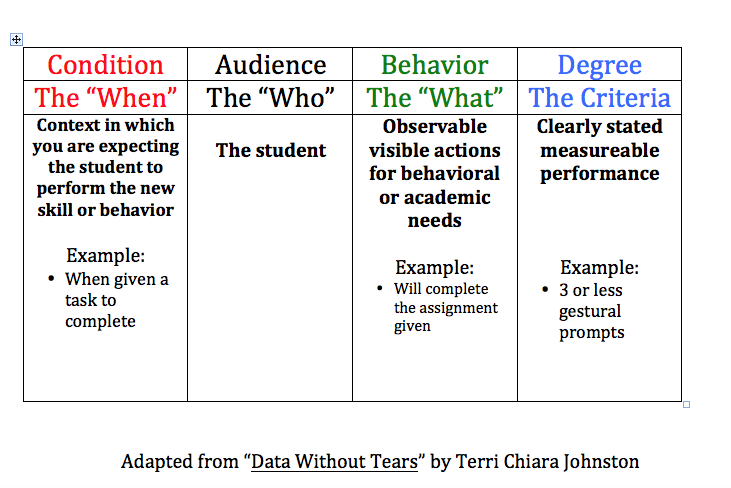 Functionally Equivalent Replacement Skills
Think about the behaviors function!!
 Gives you the same outcome as the challenging behavior
 Increases the likelihood the student will use their new skill

	Developing a hypothesis for the replacement 	behavior assists the team in selecting a function-	based intervention/goal 
			-Dunlap, Iovannone, Kincaid, Wilson, Christiansen, 				Strain & English, 2010
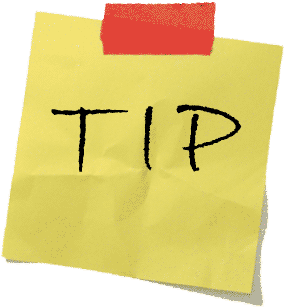 Use your data
What does your data collection tell you about the student?

What behavior impacts this student the most?

Is this behavior something that all students are exhibiting (across the school or class) or is this unique to the individual?

        You can use this data for your IEP goals!
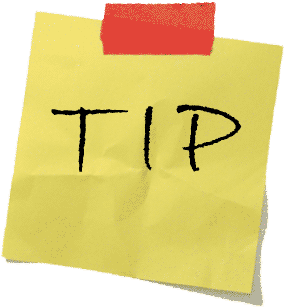 PEERS Participation Update
Brandywine School District 
  Mount Pleasant High School
   Talley Middle School
   Springer
   Brandywine Community School
Red Clay
  Stanton Middle School
   McKean High School
Woodbridge
  Woodbridge Middle School
  Woodbridge High School
Colonial
 Gunning Bedford Middle School
Appoquinimink
 Redding Middle School
Gateway Lab School
School-wide PBS – 1 Day Workshop – 2/19/16
Hot topics:
Staff buy-in
Staff turn-over
Staff consistency/fidelity
Follow up:
Overview template
SWPBS slides for use
Buy-in strategies
Shh . . . PBS’s dirty little secret is that it’s about changing STAFF behavior.
	      -Peter Alter
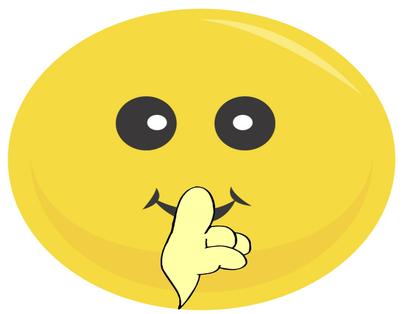 DE-PBS Program Overview Template
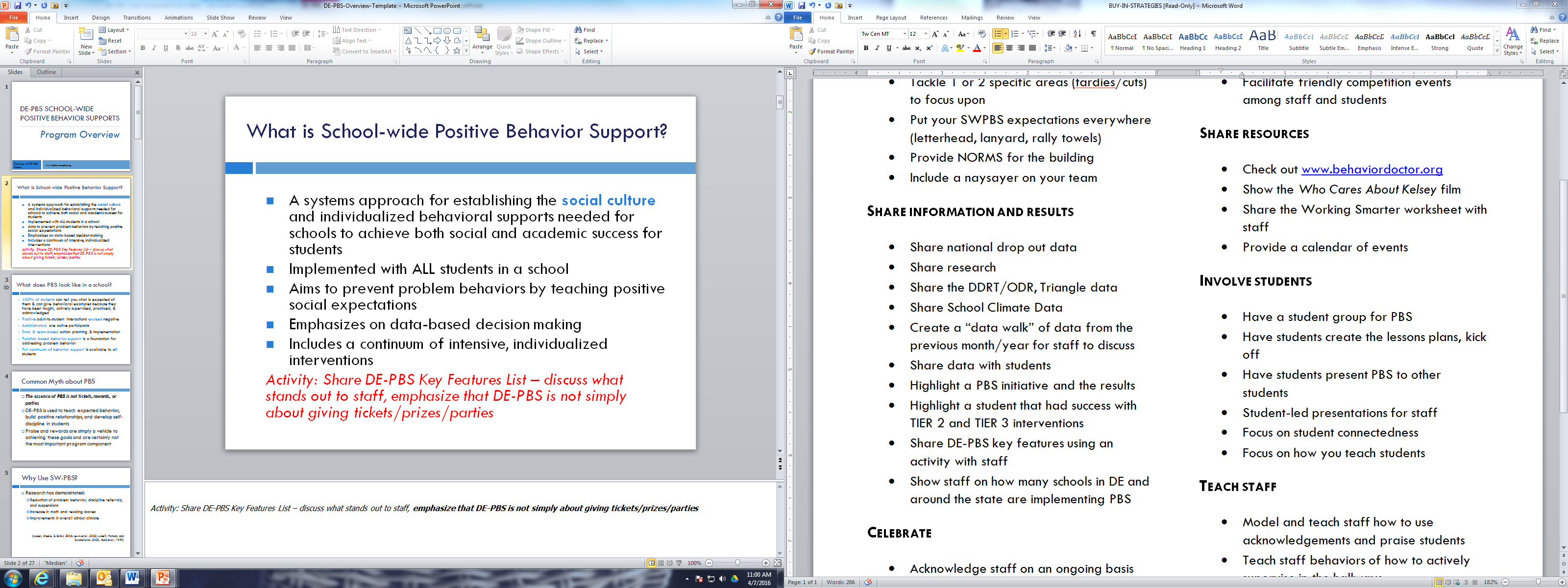 - Suggested activities/discussions
- Prompts to input school-specific information
- Activity related notes
- Notes to share/narrative to deliver
Secondary Forum – 2/23/16
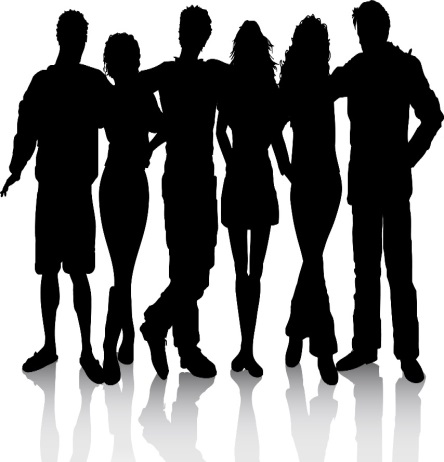 What: Half-day workshop for MS & HS
Who: 37 folks representing 14 schools across 8 school districts
Topics included:
Top Ten Ideas for Rebooting SWPBS at the secondary level
An overview of the Key Feature Evaluation
Tier 2 programming structures and current DE interventions
Adverse Childhood Experiences Study (ACES) and trauma-informed practices
Inclusion Conference – 3/16/16
Classwide Positive Behavioral Interventions and Supports: Foundations and Application – Diane Myers

Prevent - Teach - Reinforce with Children Birth to Five: in Preschool and At Home – Phil Strain
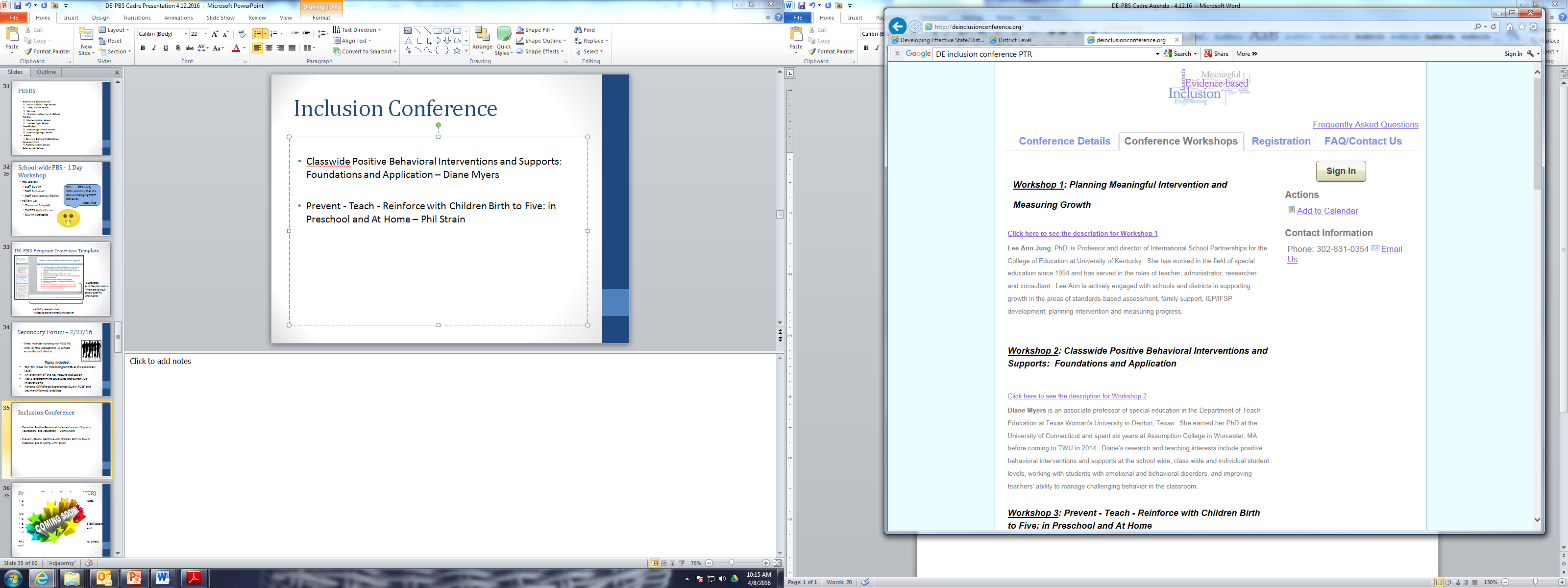 Prevent – Teach – Reinforce (PTR)
Day 2 for 2015-16 participants – intervention focused workshop

Next Year: 
Coaching of new PTR Facilitators for 2016-17
Brief PTR and Networking with previously trained facilitators
Continued support of Master Facilitator cohorts and identification of new Master Facilitators

 Any interest in new Facilitators or Master Facilitators, please contact Jamie Caruso.
2016 School Climate Data Workshop
Tuesday, May 10, 2016
9:00 am – 12:00 pm (registration 8:40 am) 
Dover Downs Conference Center – Ballroom C
Please register by May 2, 2016 

Agenda includes: 
Overview of the school climate and why climate data is important.  
Time to reviewing and interpreting your school’s climate results 
Review of resources to support sharing the DSCS data with students, staff, and the community.  

Encourage attendance; recommend  at least 2 per building
Electronic & paper reports distributed following workshop.
Targeted Networking PD Update *
Special Notes:

Event is by invitation and that is school-specific.

We recommend 3 Tier 2 team members.
Scheduling:
Originally: 1/27/16
Now:  6/1/16
8:30am – 12pm
Del-Tech, Room 400
Invitations go out next week

Session topics/activities:
Review Tier 2 concepts
Opportunities to share successes, challenges, and questions 
Networking and problem-solving with other schools
Planning time with your targeted team
School-wide Team Workshop Series (Summer – Fall 2016)
PD is Intended for: 
New School-wide PBS teams or 
Previously trained teams that are reorganizing their team and revamping their SWPBS system.  
	* New team members training will be held later in 16-17 SY.  

The Format of this PD Series:







Interested teams should:
Email Jamie Caruso jcaruso@udel.edu by May 13th.  
To receive additional information and a registration form. 
Note: an administrator must attend with the representative team.
Person-Centered Planning
Tuesday, July 26, 2016
Time: 9:00-3:30 (8:45 registration)
Del-tech – Dover, DE

Workshop will include: 
Overview of person-centered planning, 
Process steps used in the MAPs and PATHs tools, 
Practice in roles of verbal and graphic facilitators.
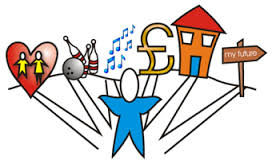 What is PCP?
A group-based process that promotes: 
A set of values and strategies that can be used to assist an individual in creating a vision for the future and a plan for working with others toward realizing that vision.
A use of planning strategies that focus on people rather than on services or programs, driven by individual’s unique visions, preferences, likes, and dislikes. 
A perspective that sees people’s capacities, building on the strengths, gifts, and abilities of individuals and their circles of support.
Impact, 1998
When can person-centered planning be used?
Strategic planning
School Team Plan
District Planning
Individual student planning
Transition Planning
Collaboration Tool
Tier 3 intervention plan
MAPS – Making Action Plans
PATH – Planning Alternative Tomorrows with Hope
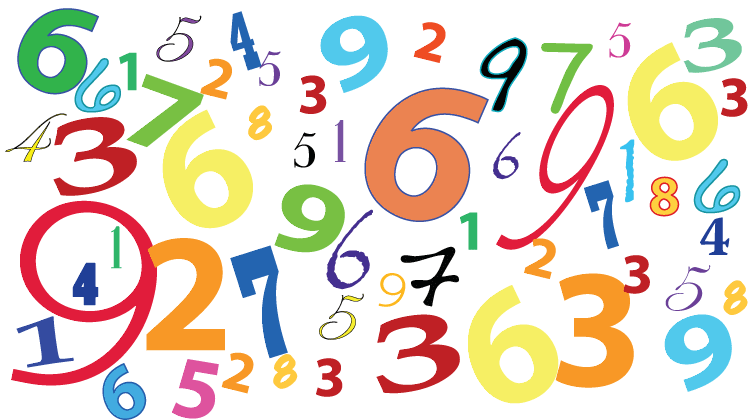 Data
School Climate Survey
154 participating schools 

Coaches will receive electronic copies of all school reports & district summary

Sharing tools & interpretation worksheets

Encourage teams to set time to review data and use in action planning for 16-17 SY
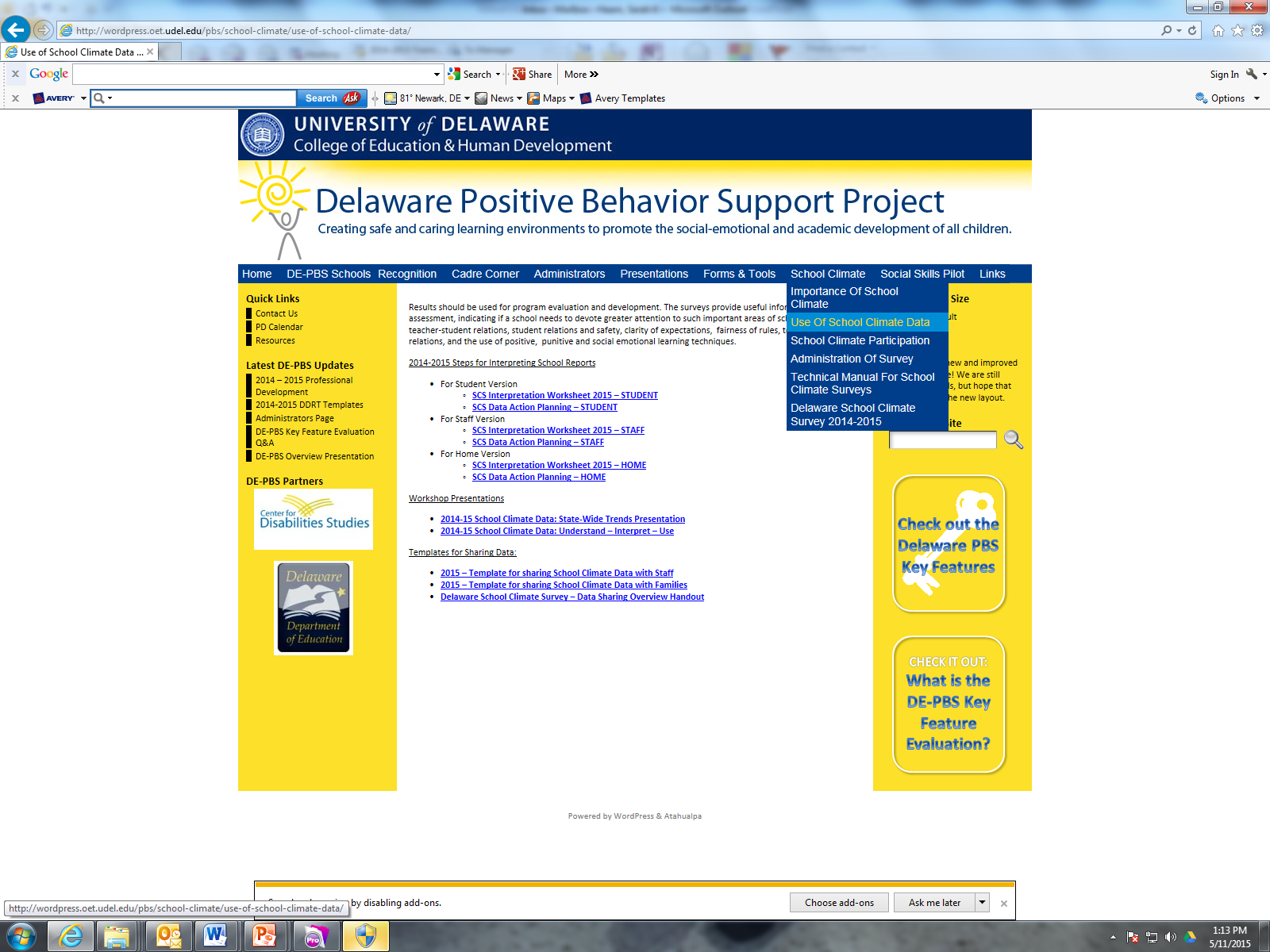 DDRT & DASNPBS
Discipline Data Reporting Tool (DDRT)
DDRTs – August 2015– June 2016 - due June 24
Template available on website
84 schools submitted DDRT mid-year summary

DE Assessment of Strengths and Needs (DASNPBS) –Available to teams through June 2016
For teams not having a KFE this SY
10 question survey per implementation area
Staff perspective on program strength/weakness for use in planning
Key Feature Evaluation Update
Key Feature Evaluation – School Levels
KFE Reminders
Support schools with using report for action planning






Key Feature Status Tracker Tool– use as self-assessment or coach check in
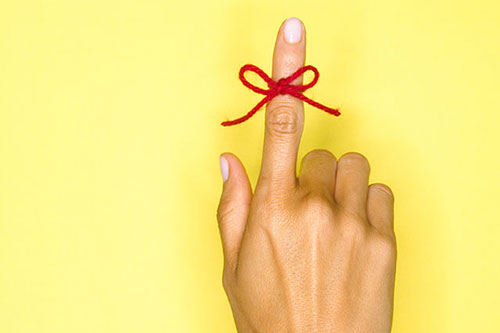 DE-PBS Phase Recognition
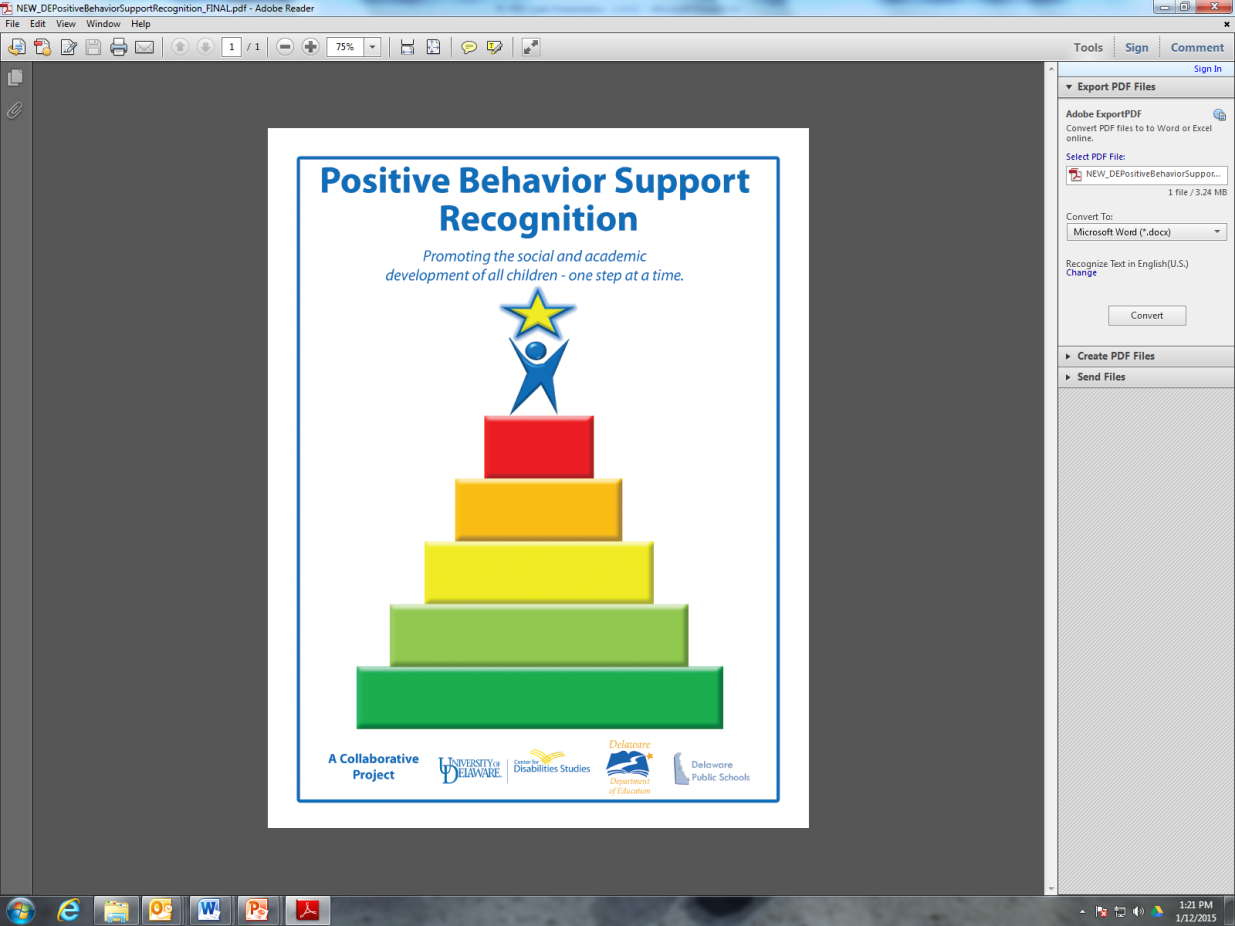 Phase Recognition Important Dates
Applications released on Monday March 21st 2016
Under the “recognition tab” on delawarepbs.org website 
Request a KFE for Phase 2 (if needed) by April 18th, 2016
Applications due by Friday, June 24th , 2016
Confirmation of application sent by July 15th, 2016
Notification of recognition the week of September 12th, 2016
15-16 SY Phase Recognition Reminders
Application entails end of the year program reflection
Reflection guides available on website
Recognition reflects CURRENT year effort; schools maintaining or advancing levels should apply yearly
Process should be a team effort 
Application feedback support - May
Phase Recognition 2015 – 2016Phases I, II, III, and now IV!
Phase 1: Tier 1 - School-wide PBS 
  Phase 2: Tier 1 - Advanced School-wide PBS

the revised
  Phase 3: Tier 2 – Targeted Team (Problem-Solving Conversations) 

and the newly created 
  Phase 4: Tier 2 – Targeted Team (Systems Conversations)
Important Reminders – Phase 2
Must have overall  rating of Proficient or Exemplary on KFE 
If schools need an initial KFE or want a re-evaluation, email Jamie (jcaruso@udel.edu) by April 18th 
If earned Exemplary on a 15-16 SY KFE, no application, automatic Phase 2
If earned Exemplary and received Phase 2 recognition for 14 – 15 SY, application is required 
If school earned Proficient at any time, application required
Important Reminders
Phase 3
Phase 4
New
About Tier 2, but a focus on systems conversations. 
Analyzes decisions made about Tier 2 interventions overall
Uses overall intervention data (multiple students) from one intervention
Prerequisite: Phase 3 Recognition
Revised
About Tier 2, but focus on problem-solving conversations.
Analyzes use and execution of one specific Tier 2 intervention
Uses one student case study data
Prerequisite: Phase 2 Recognition
If re-applying for Phase 3, use different intervention
*Reminder: Be careful not to have individualized, Tier 3- like plans… think group-based!
Looking Forward
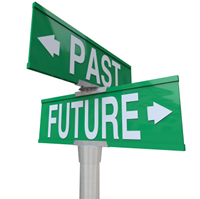 2016-2017 Cadre Planning
Are you happy with current timing?
3 Meetings
1/2 day sessions
Fall/Winter/Spring
Are you happy with current structure? 
Updates (Data & PD)
Items for review & feedback
New ideas/tools to share
What topics would you like to see?
District Reflection
Plans for 16-17 School year
Reflect on 15-16 School Year
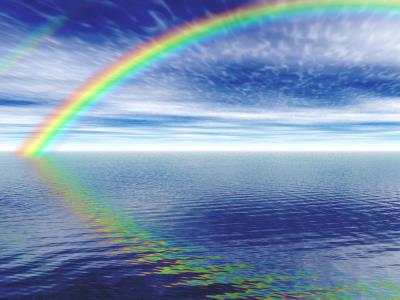 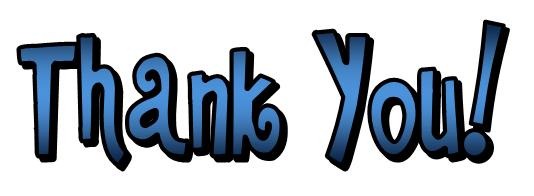 Please complete your evaluations.